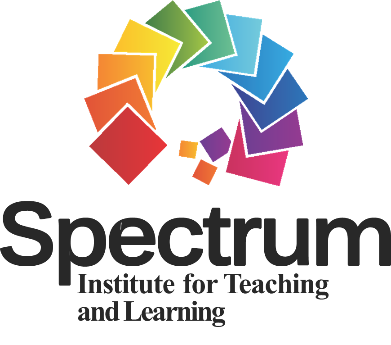 The Institute and the Future of the Spectrum
Nikolaos Digelidis,
Professor & President of the SITL
So far…
More than 55 years of history in pedagogy
More than 6,000 downloads of the book
More than 103 countries
More than 8 languages and 20 publications globally
The Spectrum around the world
The Board
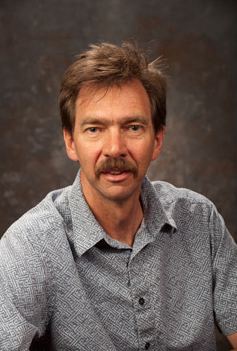 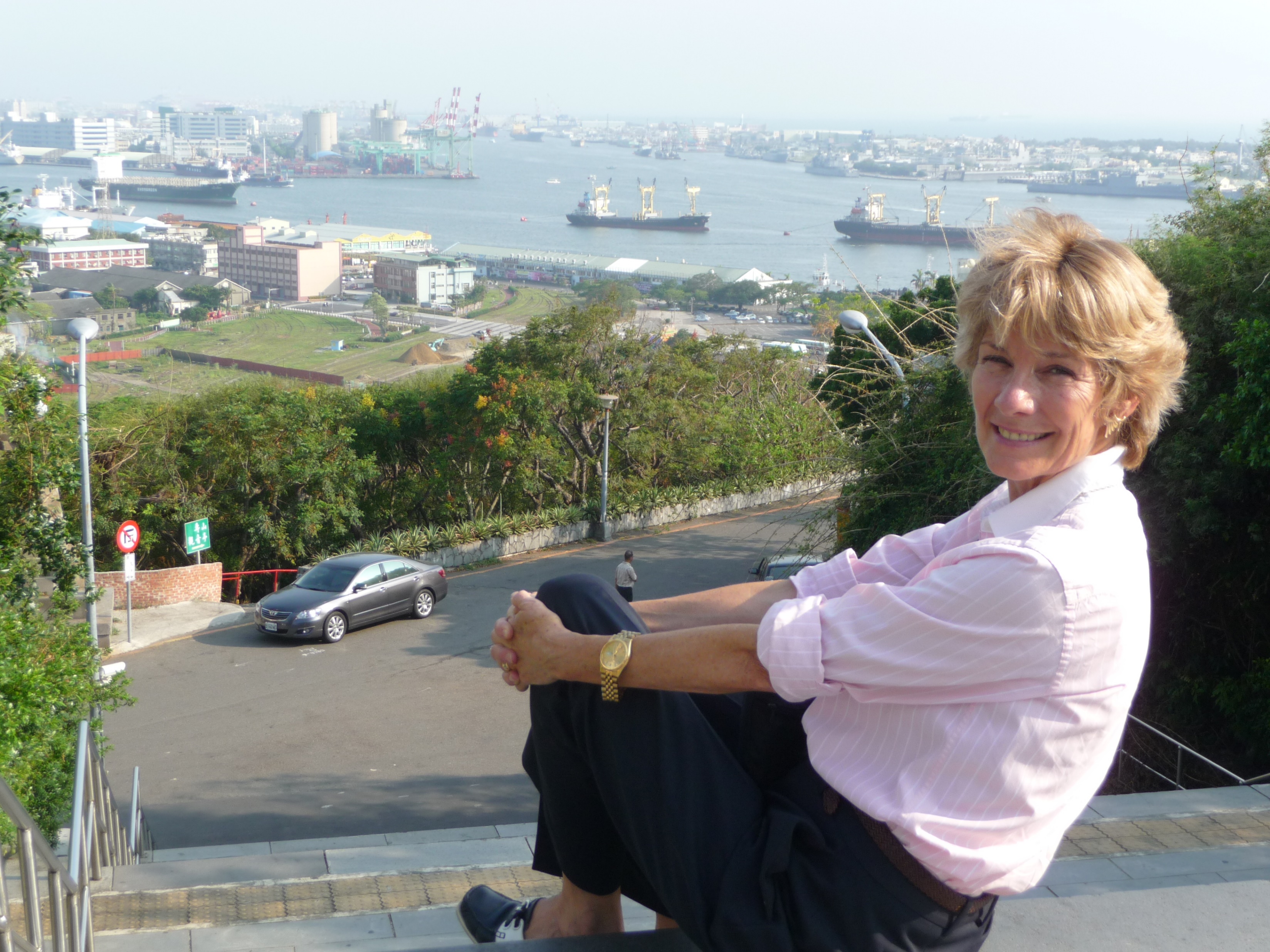 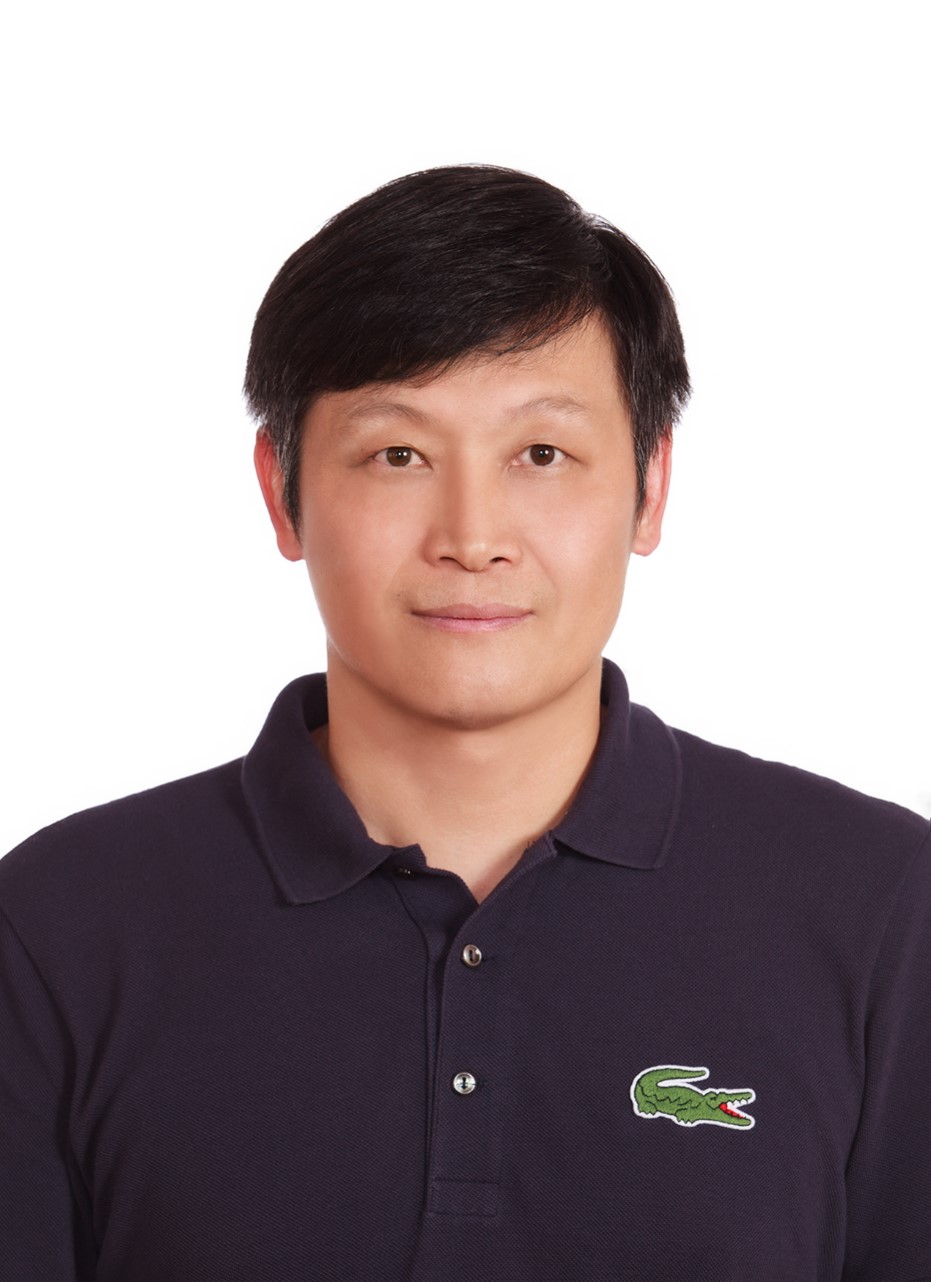 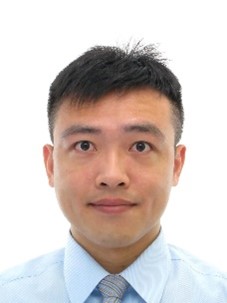 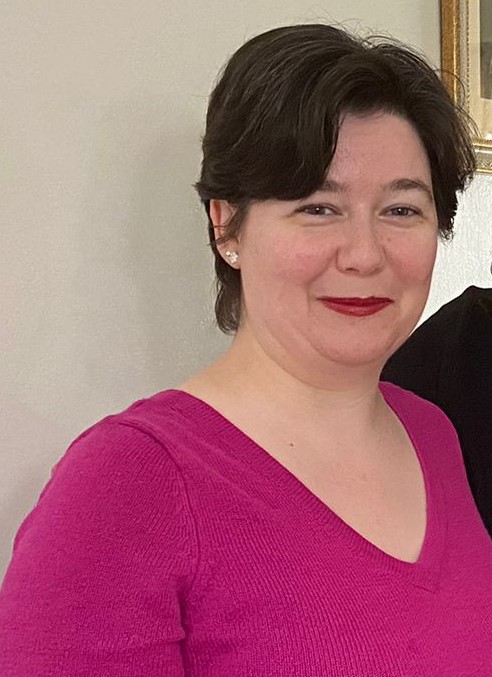 Autumn Rosencrantz
Secretary
Robin Deng-Yau Shy
Vice President
Wei Feng-Min
Vice President
Nikolaos Digelidis
President
Mark Byra
Treasurer
Sara Ashworth
Advisor
The Institute and its mission
Purpose and implementation goals
Spectrum Institute for whom?
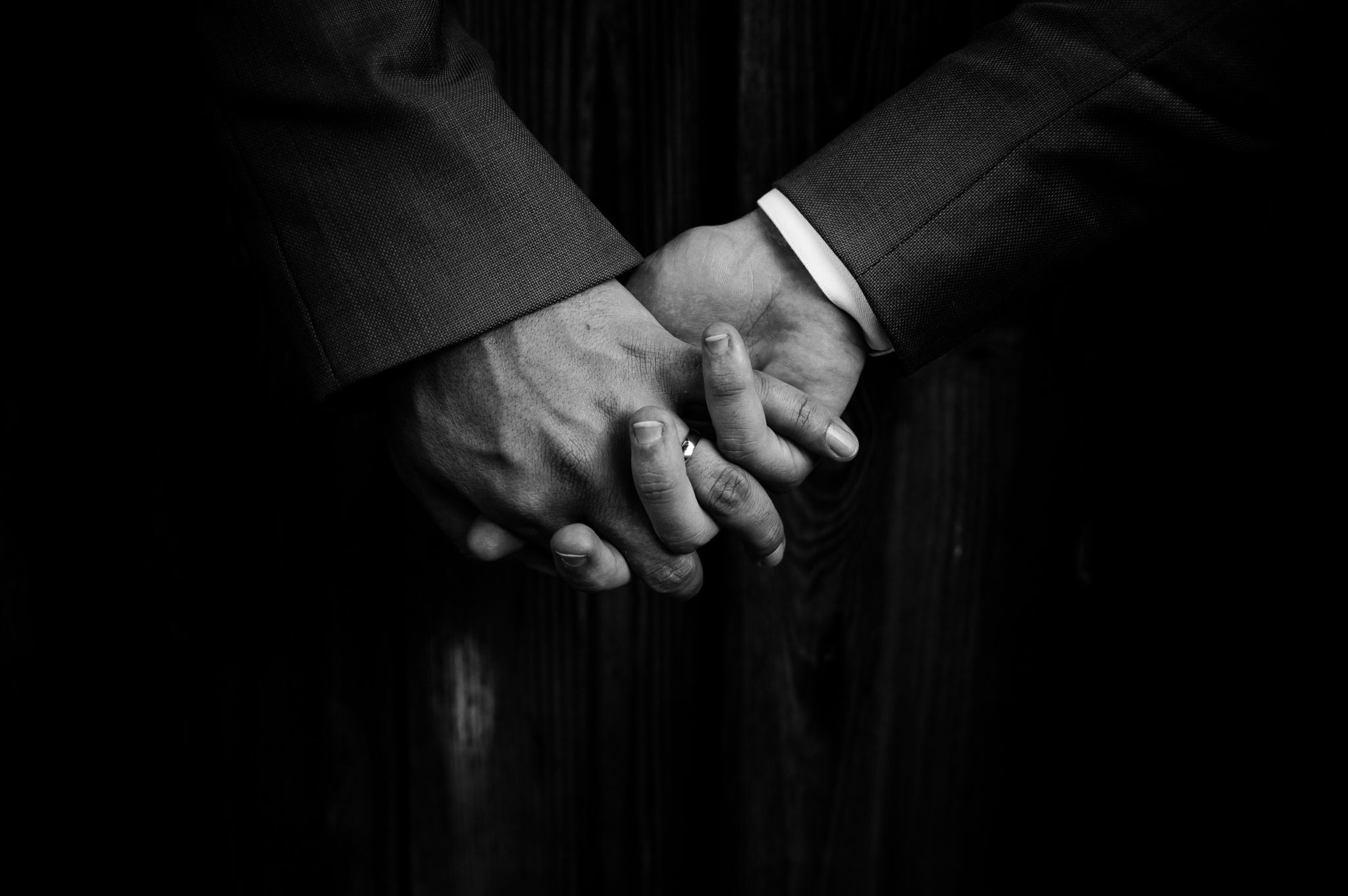 Together with you!
Our new Facebook page: A link that brings us together with colleagues around the world
https://www.facebook.com/thespectrumofteachingstyles
SITL would hope to expand the user base for Spectrum through a series of seminars, meetings, articles, workshops, etc., in many different languages with the objective of increasing the existing user base from 5.000 users to 20.000 users over the next 10 years.  
In order to carry out this objective, SITL requires funding sources beyond the limited resources of its existing group adherents.  
These funding sources could include government grants, foundation support, university partnerships, etc. – all of which require SITL to be a recognized not-for-profit organization with a valid exempt status
Funding and expanding
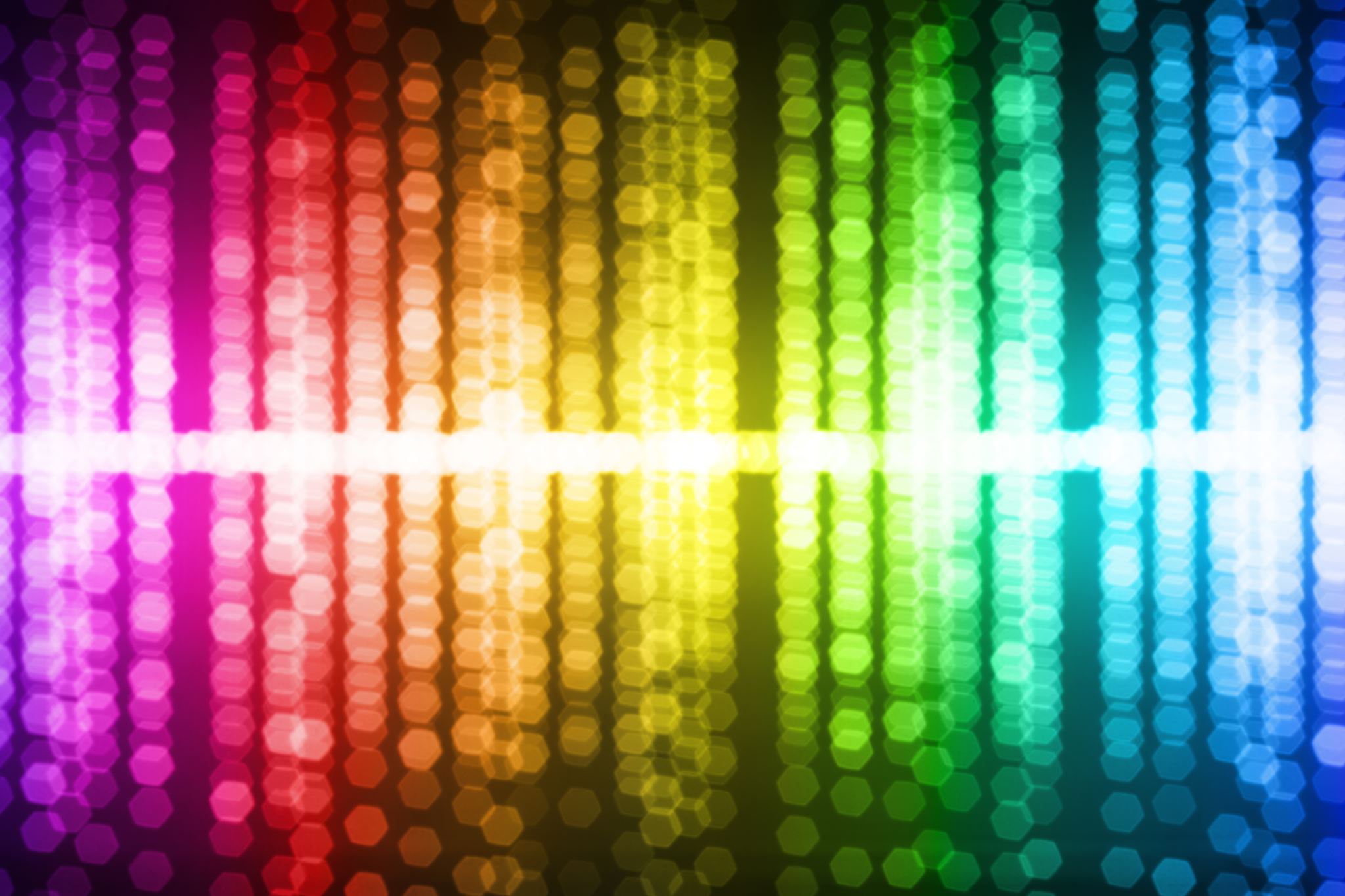 Promoting Spectrum Teaching
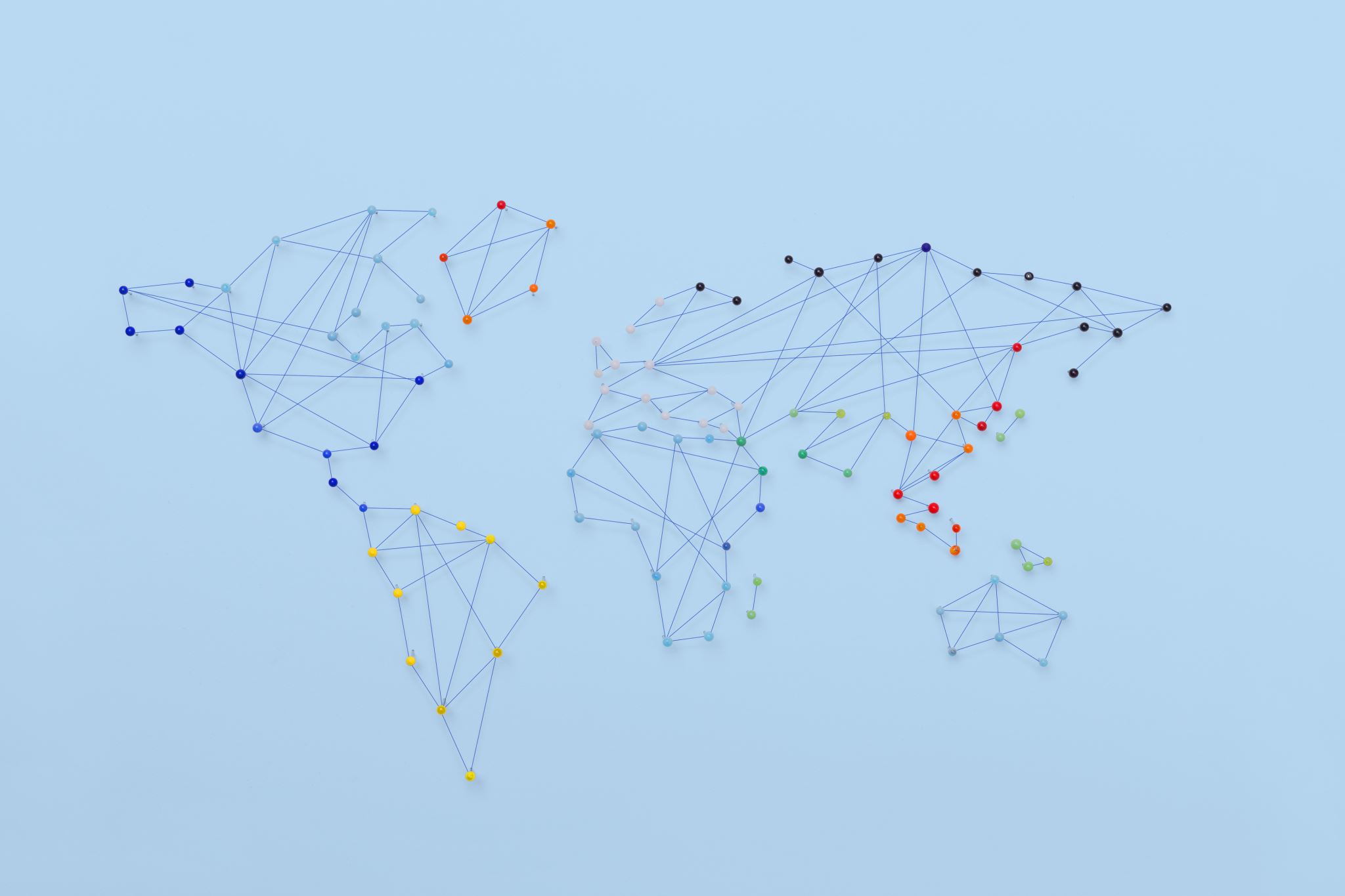 Workshops with Spectrum experts around the world
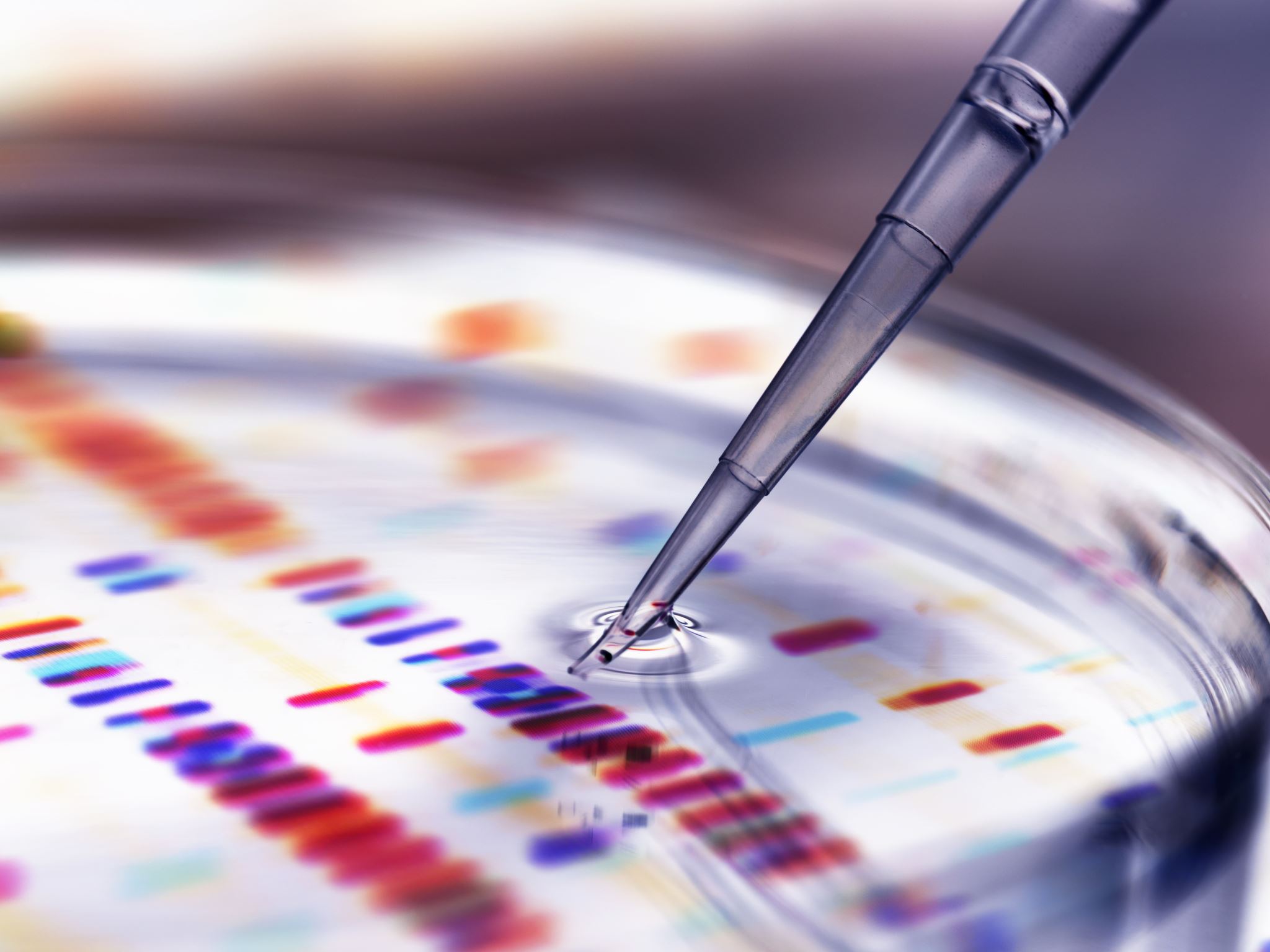 Promoting Spectrum Research
Grants and Awards
We are looking forward for the moment we’ll be able to gather again